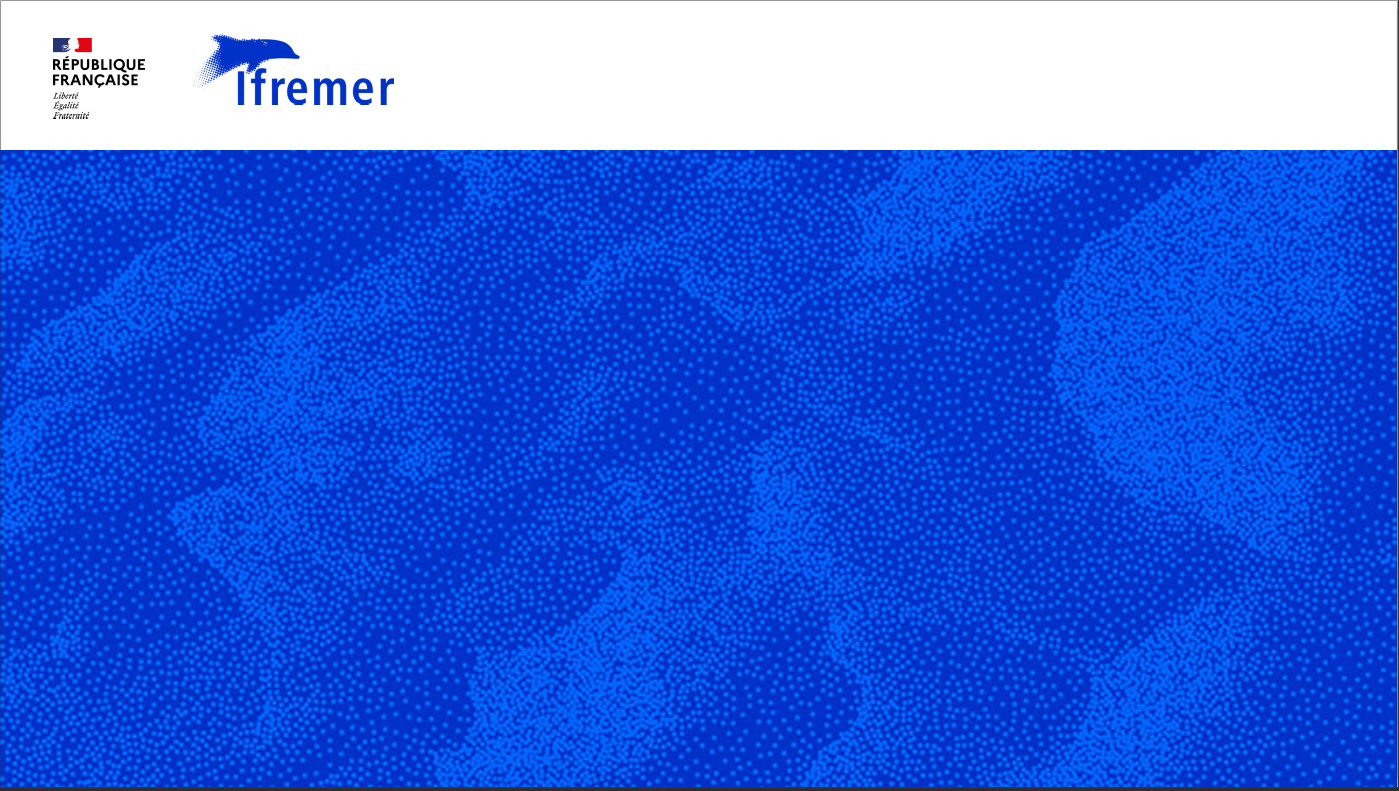 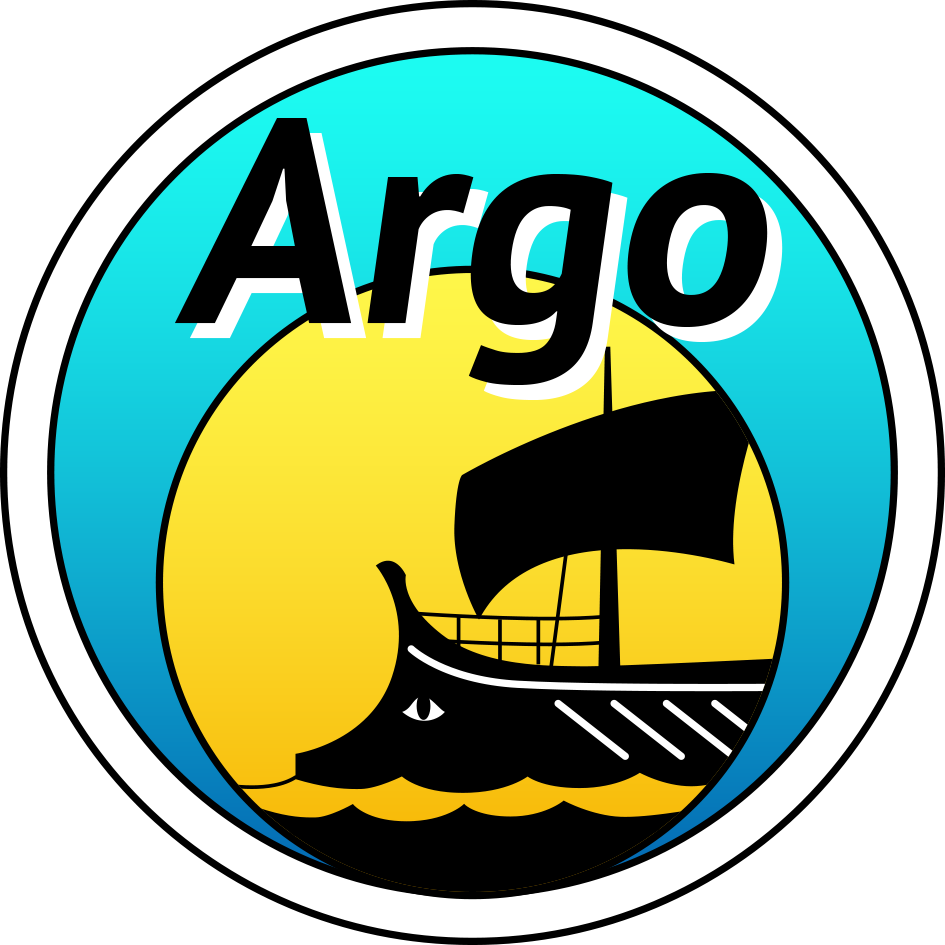 Argo WIS2 node
Léo Bruvry-Lagadec
OCG-13 - Brest, April 2025
Data networks
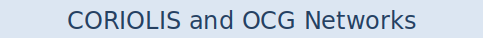 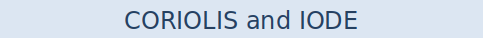 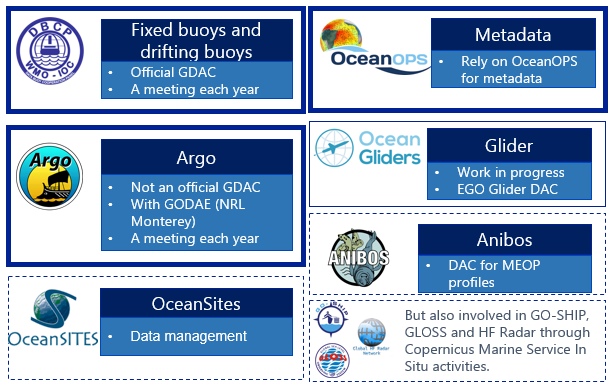 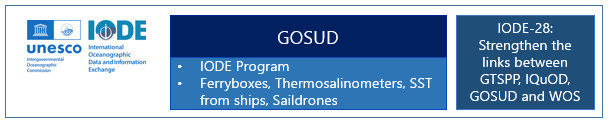 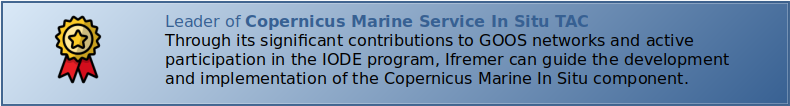 Argo & EuroGOOS WIS2 node - Status
Argo has requested Ifremer to establish a WIS2 node.
Applying
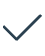 We (Ifremer) formally preparing a DCPC (Data Collection or Production Centre) application to the WMO.
Implement
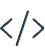 The Ifremer WIS2 node for Argo has been successfully prototyped and is now ready to be integrated.
Launch Timeline
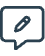 Expected transmission approval before summer
Argo WIS2 node – Implementation approach
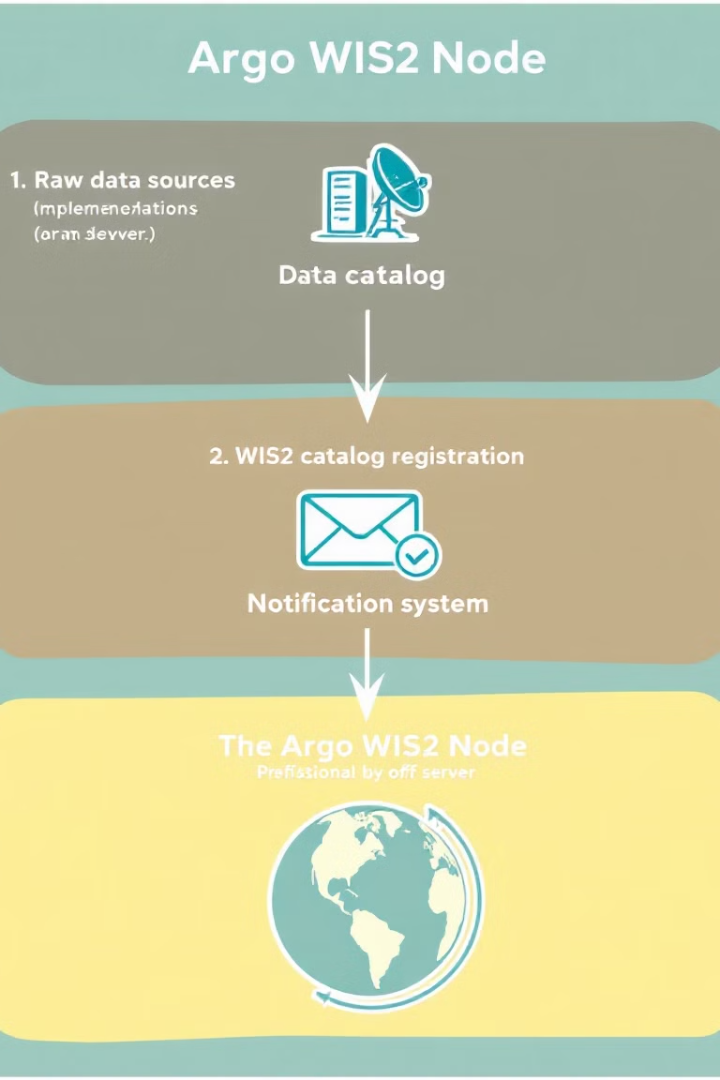 GDAC’s HTTPS server
2 Dataset on WIS2 Catalog Registration
NetCDF profiles
BUFR for modeling community
BUFR messages accessible online
NetCDF for scientific research
Notification System
BUFR: profiles <10 days old
NetCDF: all new profiles (real-time or delayed-mode).
Node implementation - Solution Design
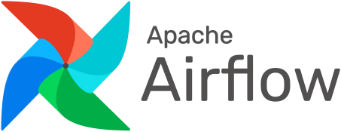 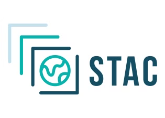 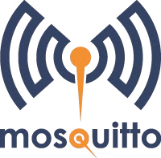 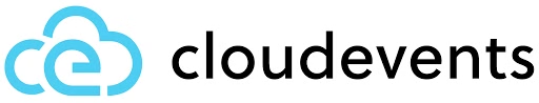 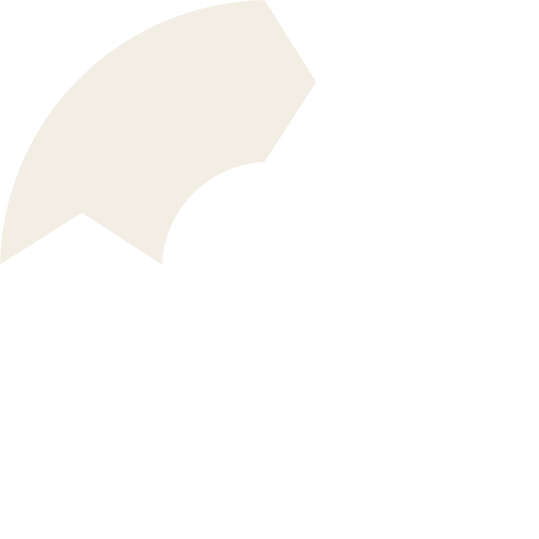 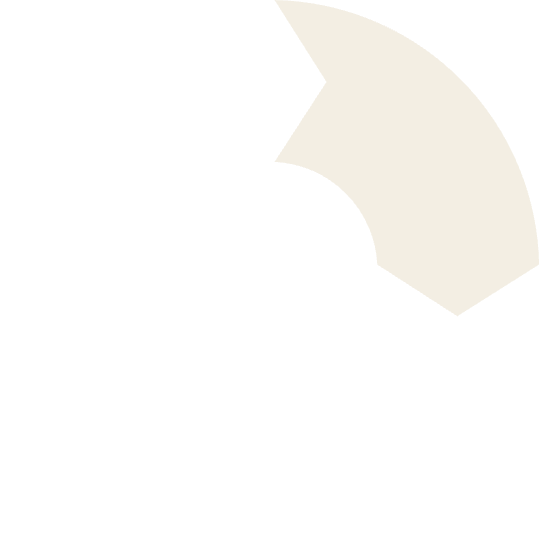 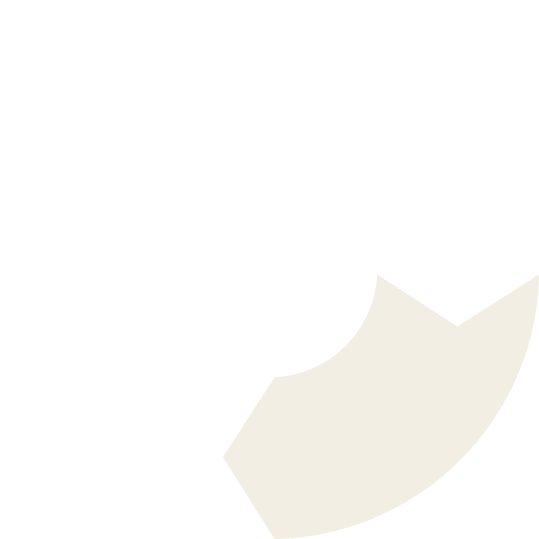 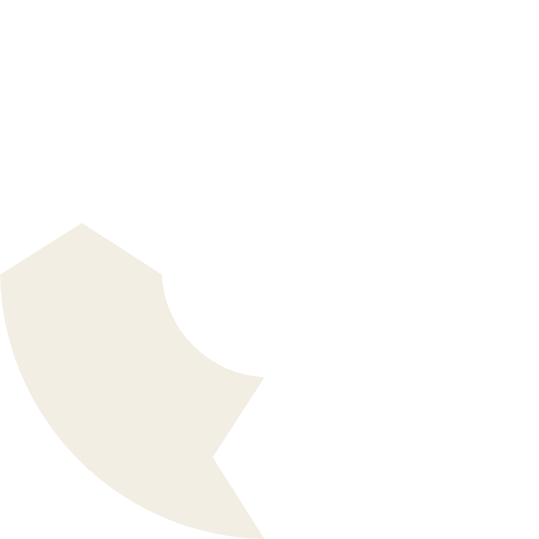 Standards-Based
Widely-used tools
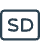 OGC, W3C, OpenAPI, CloudEvents, STAC
Mosquitto MQTT broker, Airflow scheduler
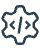 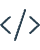 Open Source
Keep it simple
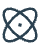 GitHub managed, cloud-ready implementation
Implementation as simple as possible
Demo project on Github : https://github.com/ifremer/wis2-data-processing-chain
Node implementation - Architecture
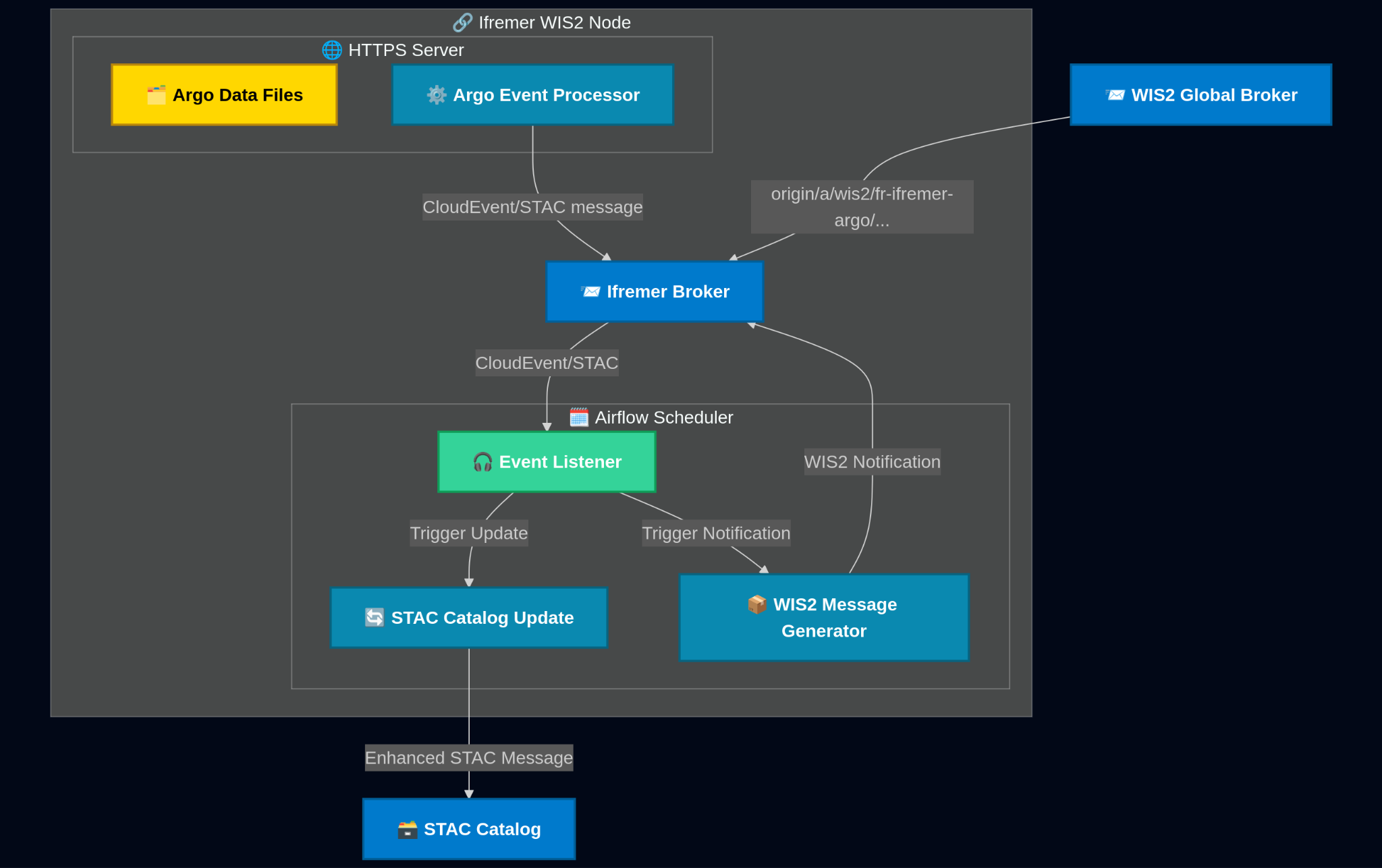 What’s Next?
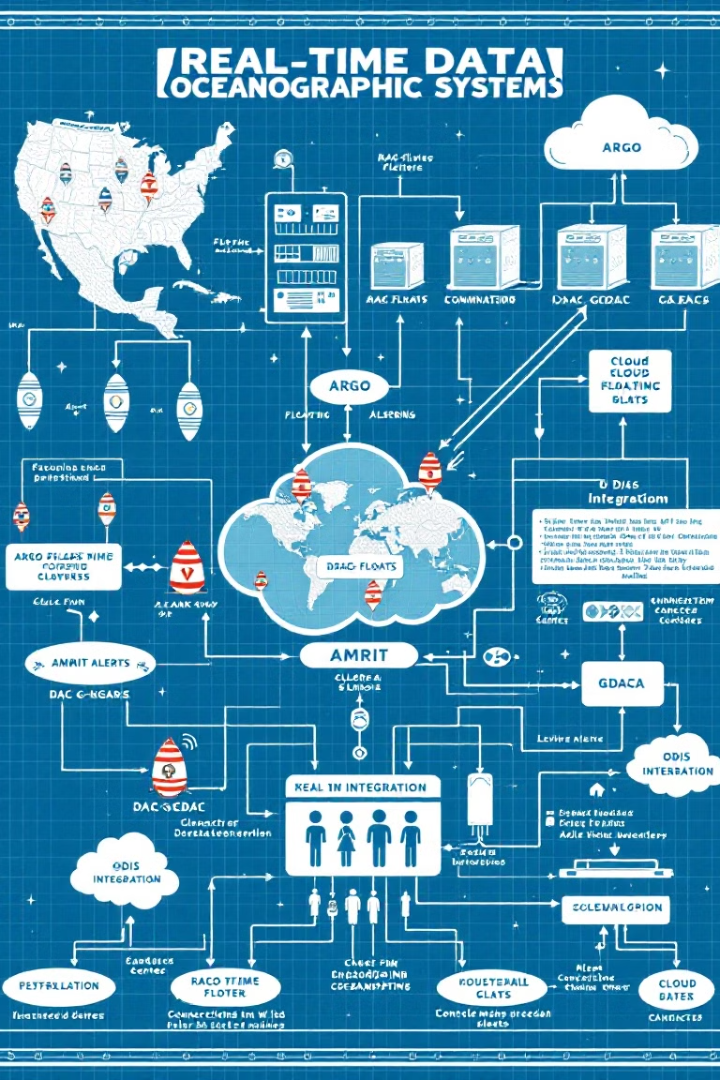 4+
Potential Applications
Expanding beyond Argo to other systems
3
Key Infrastructure Projects
AMRIT alerts, cloud DAC-GDAC, ODIS integration
25
Years of Legacy
Replacing FTP-based transfers with modern solutions
100%
Open Standards
Ensuring maximum interoperability